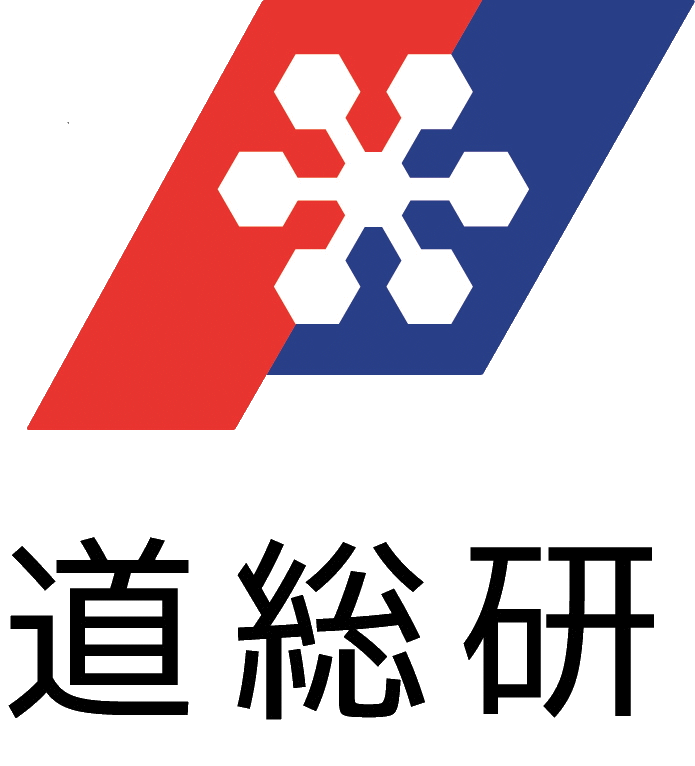 参加無料
移動工業試験場（帯広）
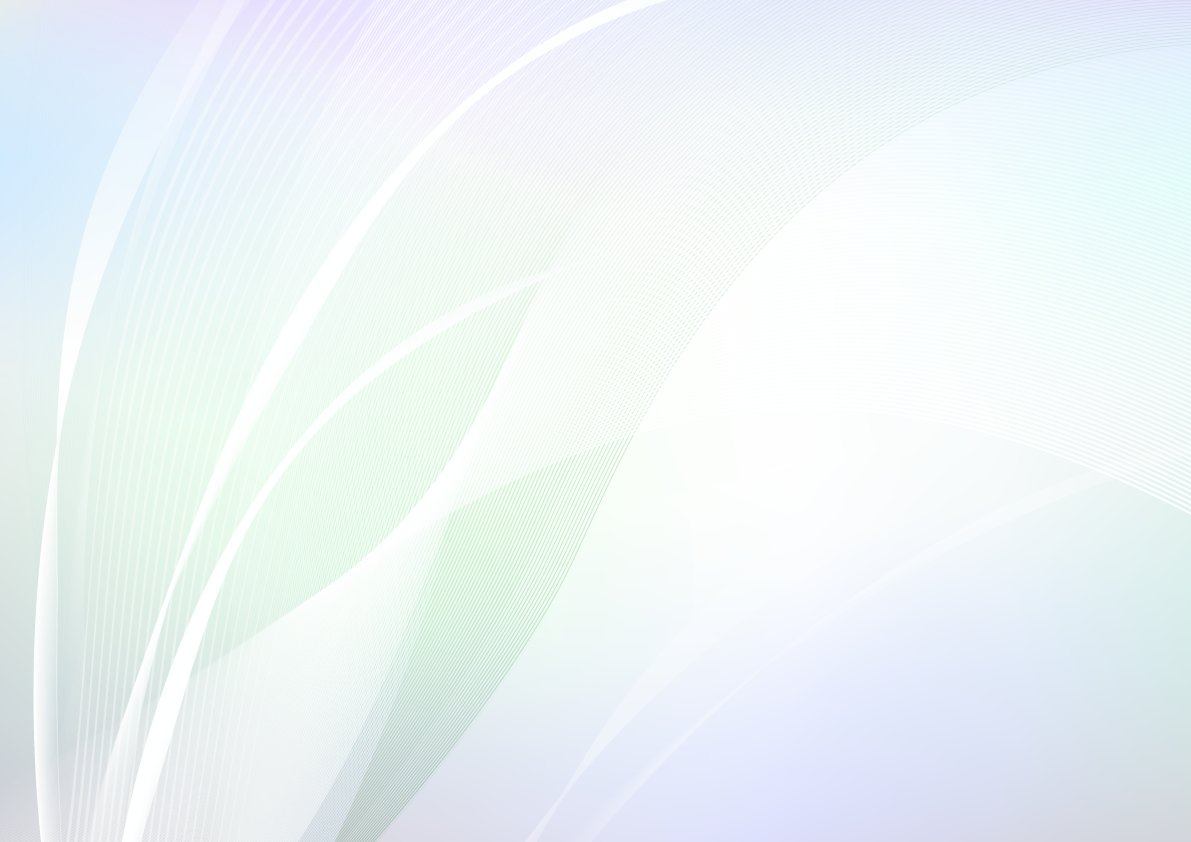 日時　令和６年１月12日（金）13：30～15：30
会場　十勝産業振興センター２階　大会議室
　　　  〒080－2462　帯広市西22条北２丁目23－９
道総研工業試験場では、道内中小企業の技術力の向上と地域産業の振興発展を図るため、１月12日(金)に十勝産業振興センターにて、移動工業試験場を開催いたします。
  今回の移動工業試験場は、様々な業種の皆様にご参考としていただける内容となっています。たくさんの皆さまのご参加をお待ちしております。
①
②
主催　（地独）北海道立総合研究機構産業技術環境研究本部　工業試験場
共催　公益財団法人とかち財団　後援　北海道十勝総合振興局、帯広市、帯広商工会議所　　　　
　　　　　　　　　　　　　　　　　　　　お申込は裏面をご覧ください
移動工業試験場（帯広）
参加お申込方法
WEBでのお申込
メール・ＦＡＸでのお申込
件名を「移動工業試験場１月12日参加申込」として、
下記の情報をメールにご記載の上、iri-shien＠ ml.hro.or.jp
までお送りください。
ＦＡＸの場合は別添ＦＡＸ用申込書を送付願います。
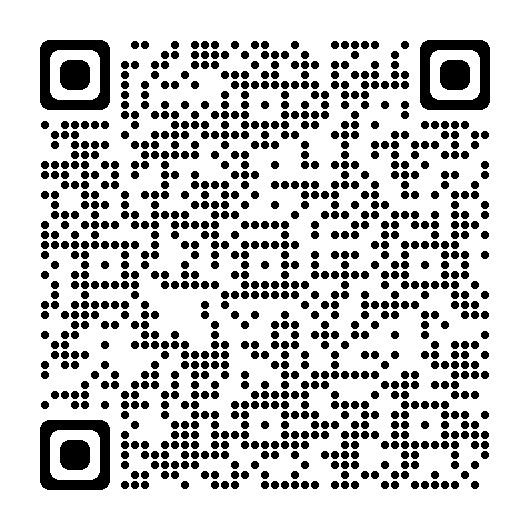 左のQRコード、または下記のＵＲＬのお申し込みフォームからお申し込みください。
・企業名（団体名）
・所在地・申込担当者様ご連絡先（メールアドレス、　　　　　
　電話番号）・参加者氏名（ふりがな付）・所属・役職
https://forms.gle/feXUFTJc6bfq8P5U9
定員80名　申込期限　令和５年12月27日（水）
※１月10日（水）まで申込期限を延長します
(地独)北海道立総合研究機構産業技術　
環境研究本部　ものづくり支援センター　担当 難波（なんば）
メール iri-shien＠ml.hro.or.jp　
電話番号 011-747-2354　FAX 011-726-4057
【お問い合わせ先】
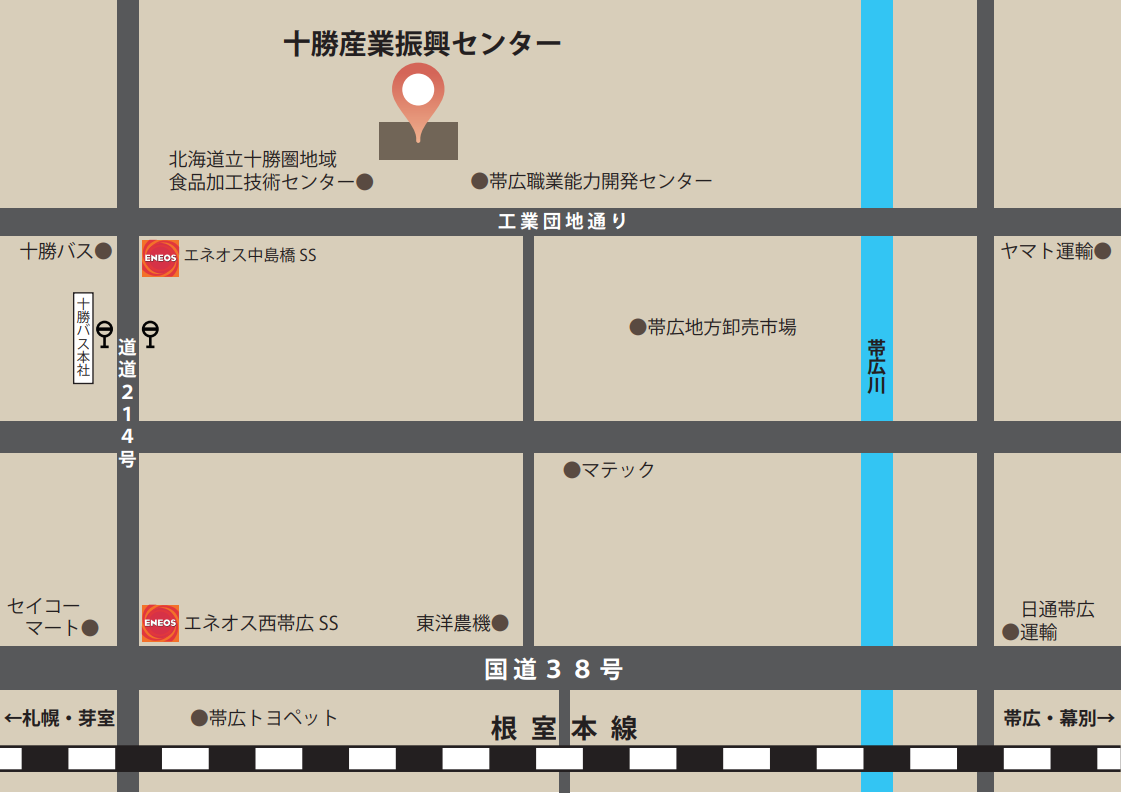 会場へのアクセス
十勝産業振興センター

帯広市西22条北2丁目23-9　
TEL 0155-38-8808（代表・総務）
十勝バス本社前バス停より東へ徒歩5分

バス　十勝バス（料金／380円）
① 大空団地線（十勝バス本社行き） 系統番号：70帯広駅バスターミナル ⇒ 十勝バス本社（所要時間 約25分）

② 東西循環線（三条高校西帯広局前行き） 系統番号：2帯広駅バスターミナル ⇒ 十勝バス本社（所要時間 約35分）

③ 環状線みなみ廻り 系統番号：29帯広駅バスターミナル ⇒ 十勝バス本社（所要時間 約34分）
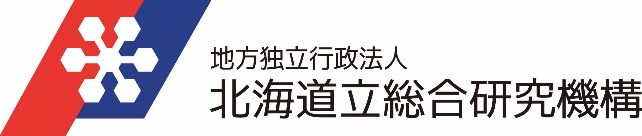